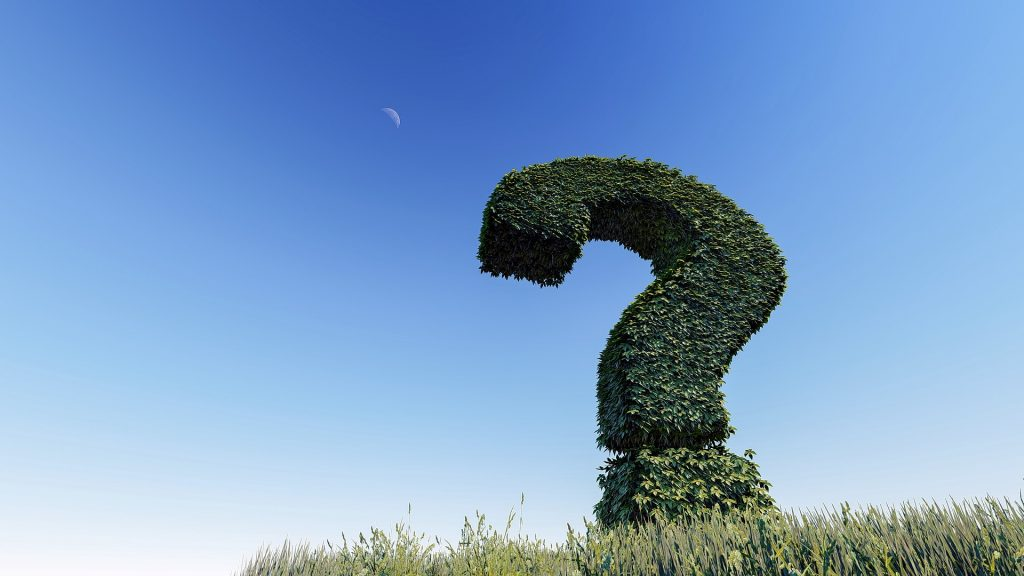 POVRATAK U ŠKOLU
Za sve učenike razredne nastave

od 25.5.2020.
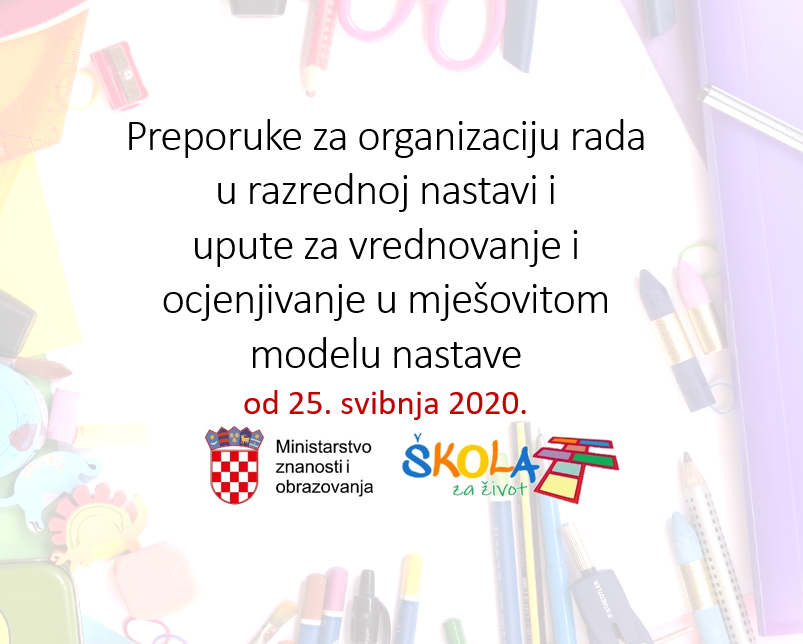 OVA PREZENTACIJA NASTALA NA TEMELJUPREPORUKA  MZO I WEBINARA HZJZ
ORGANIZACIJA  NASTAVE  U  MJEŠOVITOM  MODELU
U PERIODU OD 25.5.2020.   

za učenike razredne nastave provodit će se 

NASTAVA   NAJVEĆIM    DIJELOM   U   ŠKOLI, 

ali u promijenjenim uvjetima 
u odnosu na redovitu nastavu, 

a manjim dijelom kao nastava na daljinu.
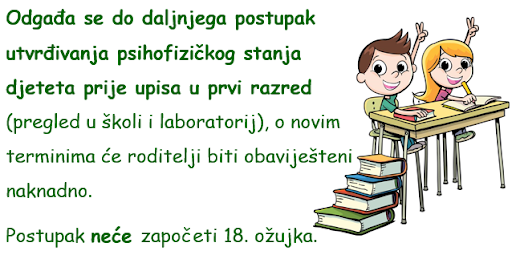 PREMA UPUTAMA   I  PREPORUKAMA
koje su izradili stručnjaci  epidemiolozi, liječnici školske medicine, znanstvenici i drugi stručnjaci
navedeno je:

„Rad u predškolskim ustanovama i školama u sadašnjim epidemiološkim uvjetima uz poštovanje ovih uputa smatra se JEDNAKO SIGURNIM  za djecu i zaposlenike kao i rad od kuće,
  te se omogućuje uključivanje SVE DJECE U VRTIĆE I ŠKOLE.“
NA NASTAVU SE TREBAJU UKLJUČITI SVA DJECA 1. - 4. R.
Prema uputama HZJZ  više nema epidemiološke opasnosti  zbog koje učenici s kroničnim bolestima 
ne bi bili uključeni u nastavu 
( kao što je to bilo i prije epidemije ) 

NA NASTAVU SADA  NE DOLAZE SAMO UČENICI KOJI TRENUTNO IMAJU TEMPERATURU I RESPIRATORNE TEŠKOĆE
PREDUVJET   SIGURNOSTI UČENIKA 
 JE

ODVAJANJE   JEDNE   NASTAVNE   GRUPE  OD  DRUGE
UDALJENOST  U  UČIONICI
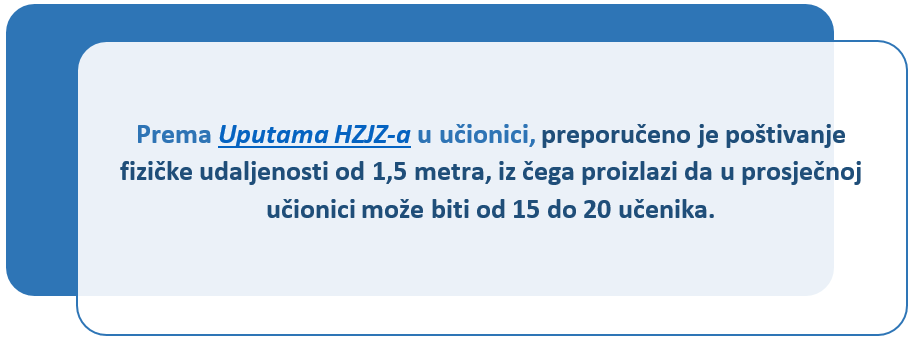 20 nije konačni broj – ako prostorne mogućnosti učionice to dozvoljavaju
U SLUČAJU VEĆEG BROJA UČENIKA
treba razmotriti mogućnost rada u  većoj prostoriji  

ili  mogućnost razdvajanja djece u dvije skupine 

jer je neophodno omogućiti uključivanje sve djece.
ŠKOLSKE  KLUPE  I  STOLOVI  ZA  JELO  RAZMIČU SE
tako da djeca sjede na što većoj udaljenosti u prostoriji 
(po mogućnosti razmak od približno 1,5 metra), 

ali 

  tako da sva djeca budu uključena u odgojno-obrazovni proces.
PREHRANA
MOGUĆE SU 2 OPCIJE : 

U BLAGOVAONICI UZ POŠTIVANJE RAZMAKA I ORGANIZACIJU DA SVAKI RAZRED BUDE U DRUGO VRIJEME


U SVOJOJ UČIONICI  - UČITELJICA UNOSI HRANU KOJA JE STAVLJENA  ISPRED UČIONICE 

izbjegava se ulazak drugih osoba 

(primjerice zbog čišćenja, popravka ili donošenja hrane)
ORGANIZACIJA NASTAVE U ŠKOLI
UČENICI DOLAZE PREMA RASPOREDU KOJI IM JE DAO UČITELJ
Prvi dan nastave u školi treba započeti 
UPUTAMA UČENICIMA :

kako se ponašati, prati ruke, održavati fizički razmak i sl :
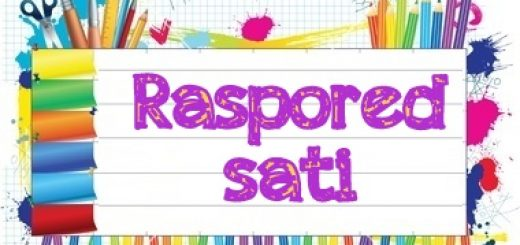 PRAVILA   ZA   UČENIKE
SVAKI DAN PRIJE DOLASKA U ŠKOLU MJERITI  TEMPERATURU
PRATI RUKE NA DOLASKU I VIŠE PUTA U ŠKOLI / dezinficirati
ODRŽAVATI  FIZIČKI  RAZMAK  - po mogućnosti 1,5  m
NE UZIMATI  PRIBOR I STVARI DRUGE DJECE 
 ZA VRIJEME ODMORA OSTATI U  UČIONICI 
KOD ODLASKA U WC – NE STVARATI GUŽVU - pričekati vani, ako već ima netko  u WC- u
NE IZLAZITI  IZ UČIONICE BEZ DOZVOLE UČITELJA
FIZIČKA DISTANCA  OD 1,5 M
s obzirom na dob učenika…. 

JASNO JE  I  RAZUMJIVO  
da se 
NEĆE MOĆI U POTPUNOSTI I DOSLJEDNO IZVRŠAVATI  ta  PREPORUKA  

Uprkos  tome, epidemiolozi  savjetuju : 

Da se djeca često upozoravaju i  savjetuju  o potrebi   distance, 

 TE DA SE ZBOG TOGA ČEŠĆE KORISTI DRUGA VAŽNA MJERA  - PRANJE RUKU
HIGIJENA RUKU.
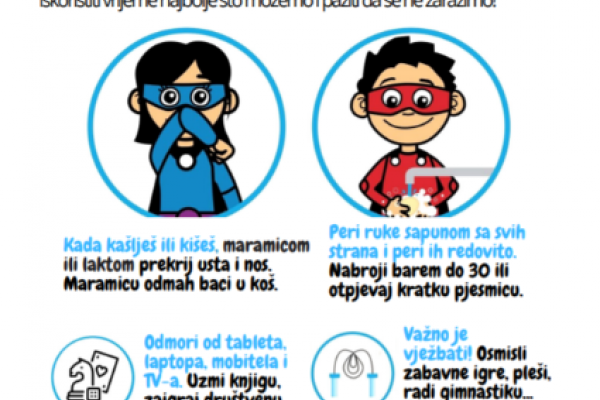 PRANJE RUKU TEKUĆOM VODOM I SAPUNOM:

 prije ulaska u svoju skupinu/učionicu
prije i nakon jela
nakon korištenja  toaleta
nakon dolaska izvana
nakon čišćenja nosa
 i kada ruke izgledaju prljavo. 

ZA PRANJE RUKU JEDNAKO JE EFIKASNA VODA SVAKE TEMPERATURE 
AKO SE KORISTI  SAPUN. 

Pri pranju ruku pridržavajte se naputaka za pravilno pranje ruku: https://bit.ly/2ThY08M
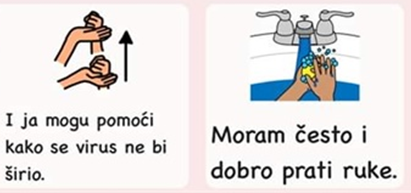 ZA SUŠENJE RUKU  NEOPHODNO JE KORISTITI
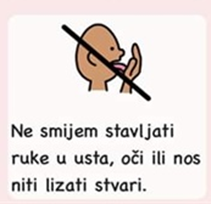 papirnate ručnike za jednokratnu upotrebu 
koje nakon korištenja treba odbaciti u koš za otpad s poklopcem

izbjegavati dodirivanje lica, usta i očiju rukama.
PRI KAŠLJANJU I KIHANJU TREBA:
okrenuti lice od drugih osoba
 prekriti  usta i nos laktom ili papirnatom maramicom 

koju poslije treba odbaciti u koš za otpad s poklopcem, te oprati ruke
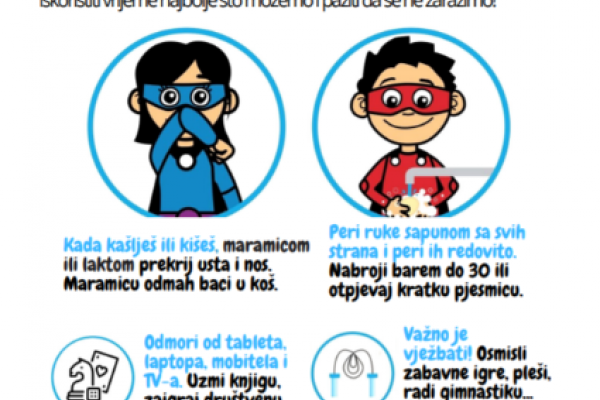 NOŠENJE MASKE I RUKAVICA
DJECA NE NOSE ZAŠTITNE MASKE  I  RUKAVICE. 

PREDNOST SE DAJE UČESTALOM PRANJU I DEZINFICIRANJU
RUKU. 


UČITELJI NEMAJU OBVEZU NOŠENJA MASKE I RUKAVICA
ZA LIJEPOG VREMENA PREPORUČUJE SE  NASTAVA NA  OTVORENOM  PROSTORU
Prema Uputama HZJZ–a  što je više moguće

ORGANIZRATI NASTAVU NA OTVORENOM,
dio nastave (npr. Prirode i društva, Likovne kulture, Glazbene kulture) može provoditi na školskom dvorištu, u vrtu ili parku, 

ali bez doticaja s drugom razrednom skupinom ili drugim osobama, 

 nastava  TZK ne preporuča se u zatvorenom prostoru.
OPTEREĆENJE UČENIKA I UČITELJA
Učitelji će raditi :
redovnu  i izbornu nastavu, produženi boravak

dopunska, dodatna , izvannastavne aktivnosti, TZK će se raditi u smanjenom obimu, tj preusmjeravaju se na nastavu na daljinu – 

tj. komunikaciju s roditeljima i učenicima koji su još uvijek u nastavi na daljinu.

PREPORUKA :  UMJESTO CIJELOG  SATA TZK 
 napraviti  VANI  jednostavne VJEŽBE RAZGIBAVANJA u trajanju od  5  minuta.
PREPORUČENO VRIJEME TRAJANJA NASTAVE
u prosjeku   4 školska sata

osim onih koji su u produženom boravku.

Neke aktivnosti koje su propisane školskim kurikulumom neće se provoditi (npr. izleti, ekskurzije, školske priredbe, natjecanja učenika).
ŠKOLA JE DUŽNA
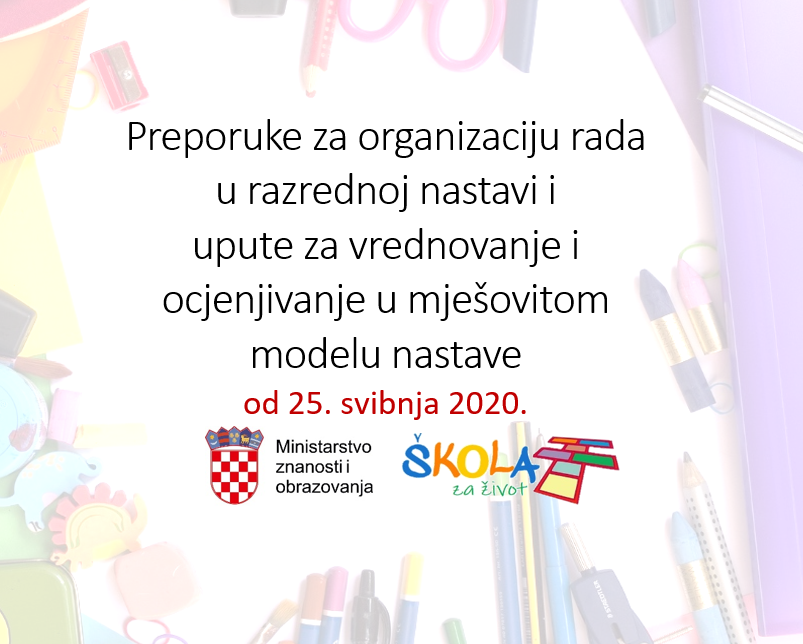 UPOZNATI RODITELJE
 S UPUTAMA HZJZ-A I PREPORUKAMA MZO-A. 

OBAVJESTITI   RODITELJE  O  NJIHOVIM OBVEZAMA:
PREMA PREPORUKAMA  HZJZ
RODITELJ  MOŽE  /  NE MORA  DOVODITI DIJETE 
– isto onako kako je to bilo i prije u redovnoj nastavi 

DIJETE MOŽE SAMOSTALNO DOLAZITI U ŠKOLU 

Ako ga dovodi roditelj, mora voditi računa o distanci od 1,5 m od ostale djece i roditelja
RODITELJ NE SMIJE ULAZITI U ŠKOLU, OSIM U NUŽDI
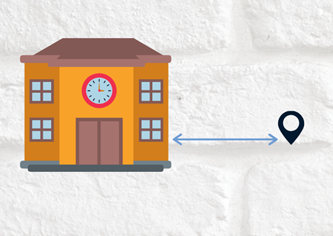 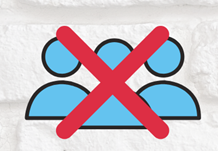 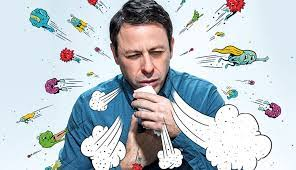 RODITELJI  NE  SMIJU
DOLAZITI  U PRATNJI DJETETA AKO IMAJU :

SIMPTOME RESPIRATORNE BOLESTI 
(POVIŠENA TJELESNA TEMPERATURA, KAŠALJ, POTEŠKOĆE U DISANJU, POREMEĆAJ OSJETA NJUHA I OKUSA), 

AKO IM JE  IZREČENA MJERA SAMOIZOLACIJE
 ILI AKO IMAJU SAZNANJA DA SU ZARAŽENI S COVID-19,
RODITELJ NE SMIJE DOVODITI   DIJETE  U  USTANOVU
AKO DIJETE IMA SIMPTOME  RESPIRATORNE  BOLESTI

POVIŠENA TJELESNA TEMPERATURA, KAŠALJ, POTEŠKOĆE U DISANJU, POREMEĆAJ OSJETA NJUHA I OKUSA
AKO IMA  IZREČENU MJERU SAMOIZOLACIJE 
ILI AKO JE DIJETE ZARAŽENO S COVID-19
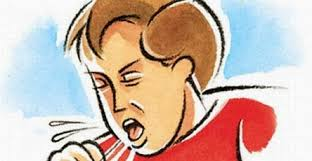 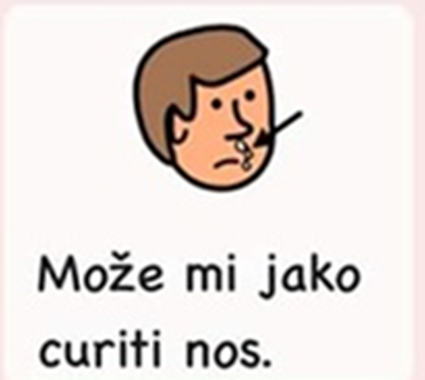 RODITELJ IMA OBVEZU
SVAKI DAN PRIJE DOLASKA U ŠKOLU DJETETU MJERITI TEMPERATURU 


UKOLIKO  JE TEMPERATURA IZMEĐU 37,2 – 37,5  RADITELJ   
treba javiti:

  RAVNATELJU USTANOVE  
i
SVOM  OBITELJSKOM LIJEČNIKU 

I DIJETE OSTAVITI DOMA
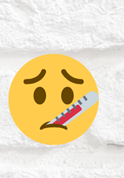 KOMUNIKACIJA RODITELJA SA  ŠKOLOM
ZAJEDNO DIJELIMO ISTE BRIGE
I ŽELIMO NAJBOLJE  ZA DJECU
ODVIJA SE ISKLJUČIVO PUTEM TELEFONA,  SMS, E MAILA 
nema klasičnih informacija
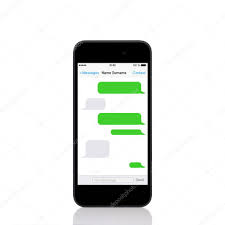 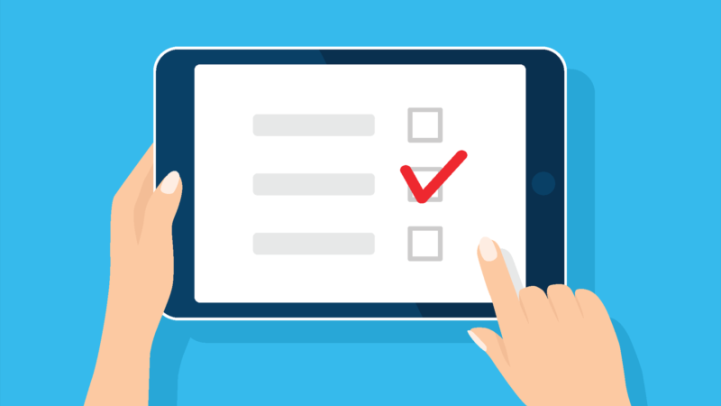 ZA SURADNJU I SVA PITANJA STOJE  VAM NA RASPOLAGANJU ….
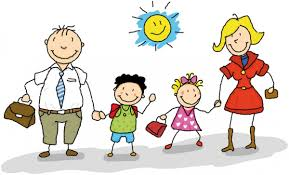 VAŠI UČITELJI 

STRUČNI SURADNICI 

ADMINISTRATIVNO – TEHNIČKA SLUŽBA 

RAVNATELJICA ŠKOLE
HVALA  ŠTO  SLUŠATE PREPORUKE HZJZ I  TAKO ČUVATE ZDRAVLJE  SVIH NAS
USPJET  ĆEMO  ZAJEDNO !!! AKO OSTANEMO ODGOVORNI
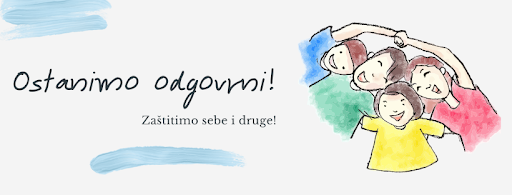